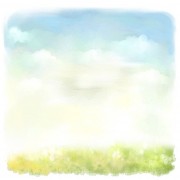 МУ - ХА
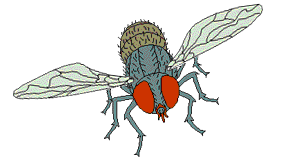 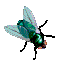 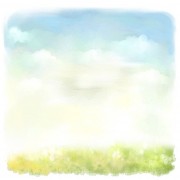 ЖУК
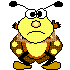 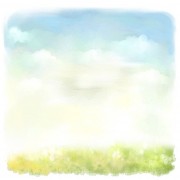 ГУ – СЕ – НИ - ЦА
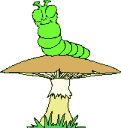 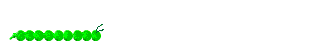 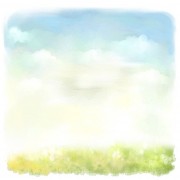 ПА - УК
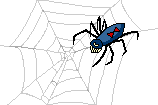 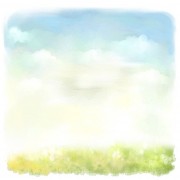 ЧЕР - ВЯК
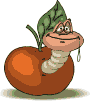 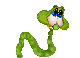 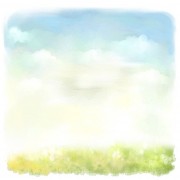 МУ – РА - ВЕЙ
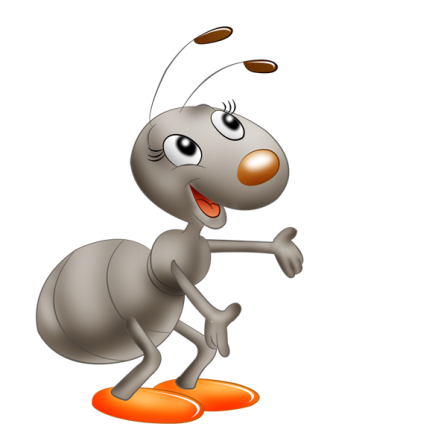 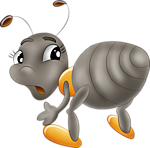 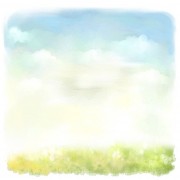 КУЗ - НЕ - ЧИК
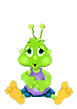 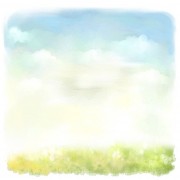 БА – БОЧ - КА
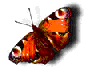 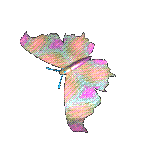 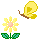 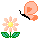 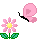 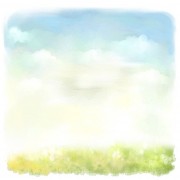 СТРЕ – КО - ЗА
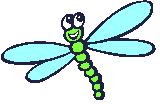 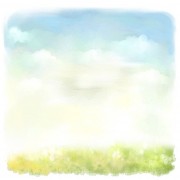 ПЧЕ - ЛА
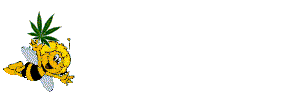 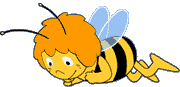 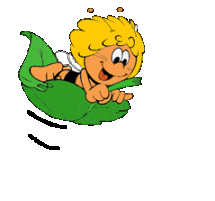